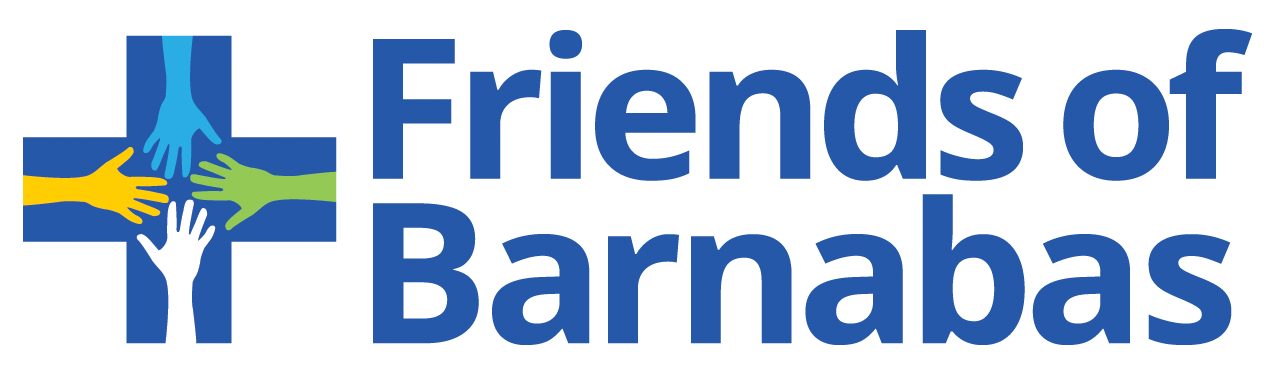 Mountain Medical team Team Leader Training
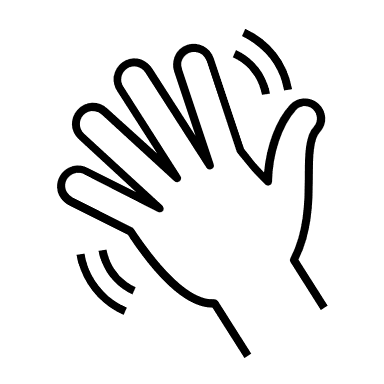 Introductions
Meet the Friends of Barnabas Staff
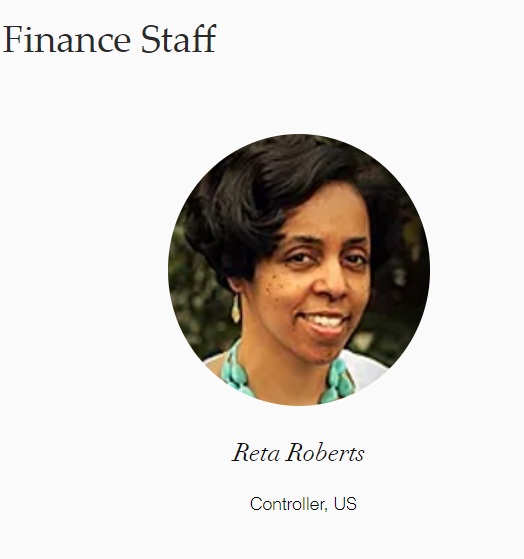 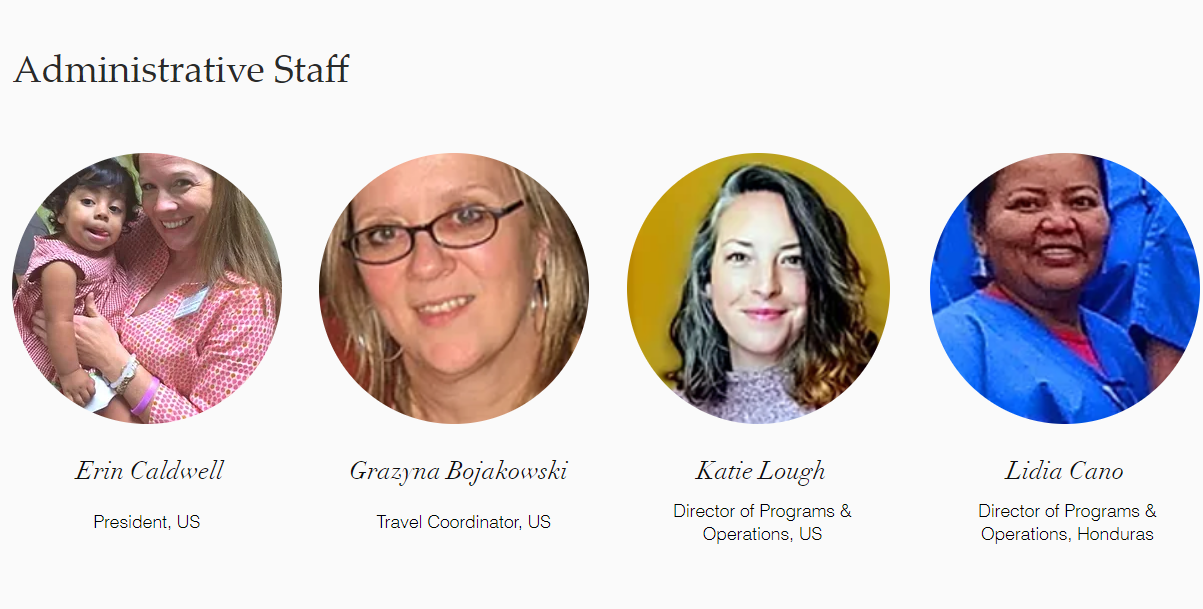 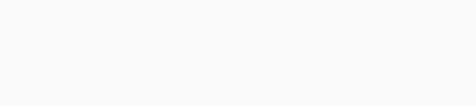 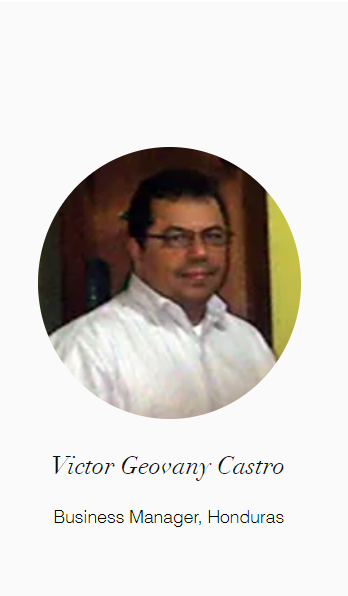 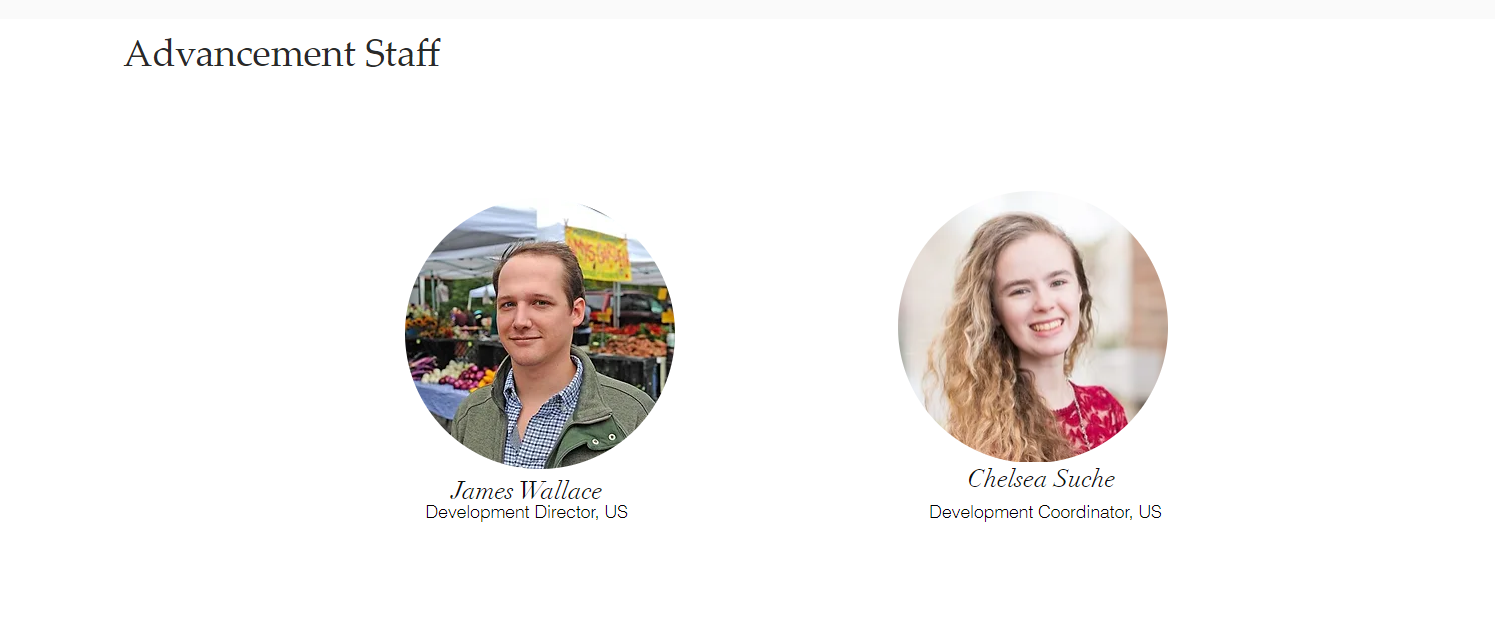 Meet the Friends of Barnabas Staff
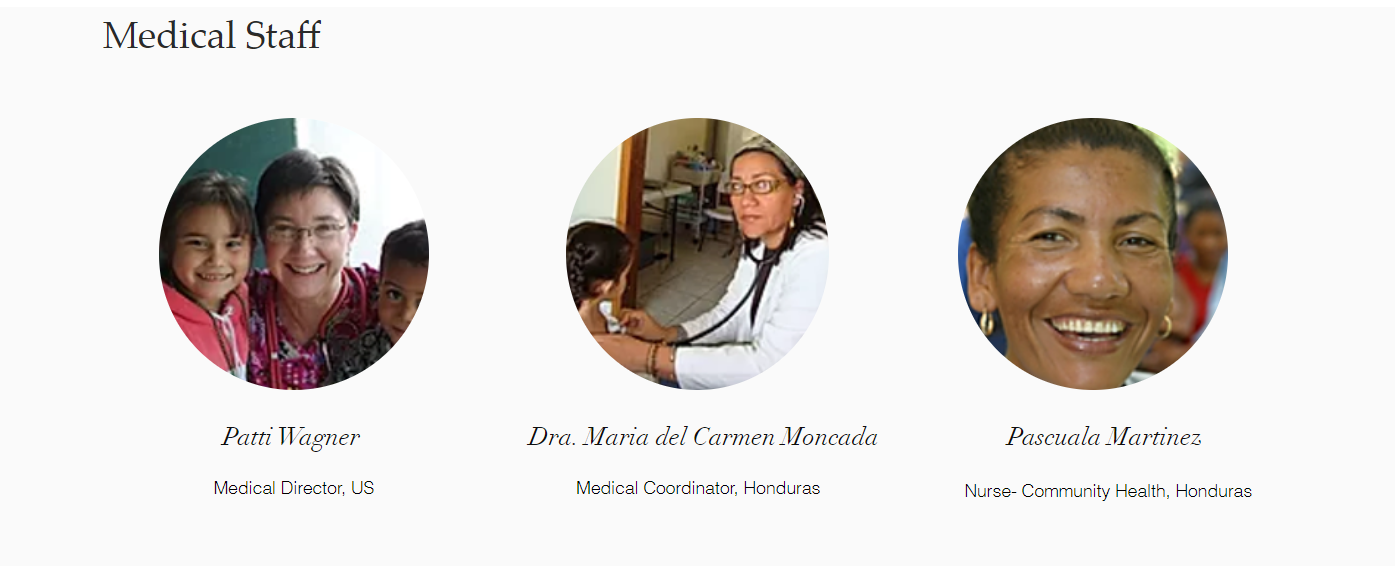 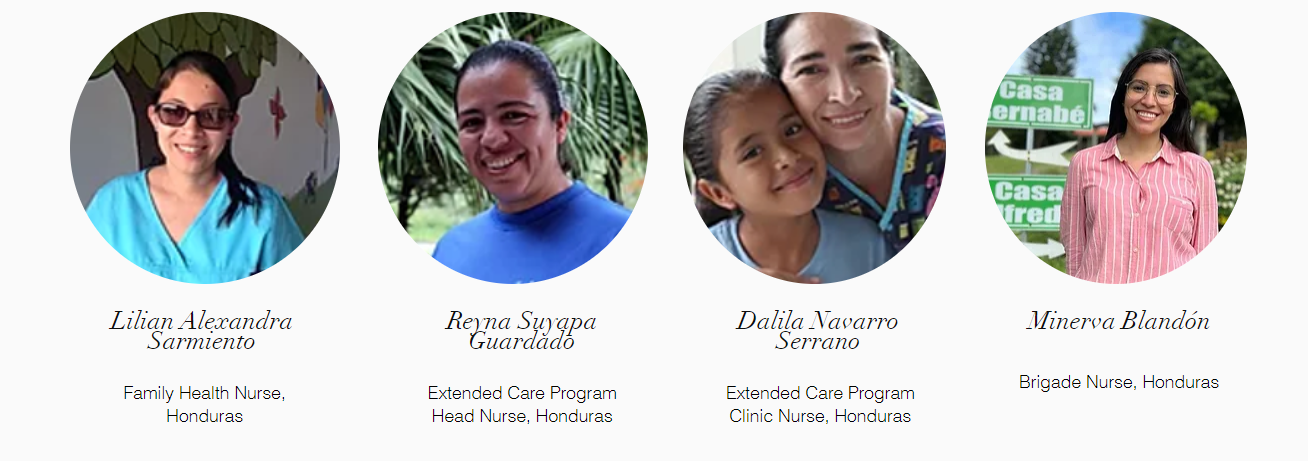 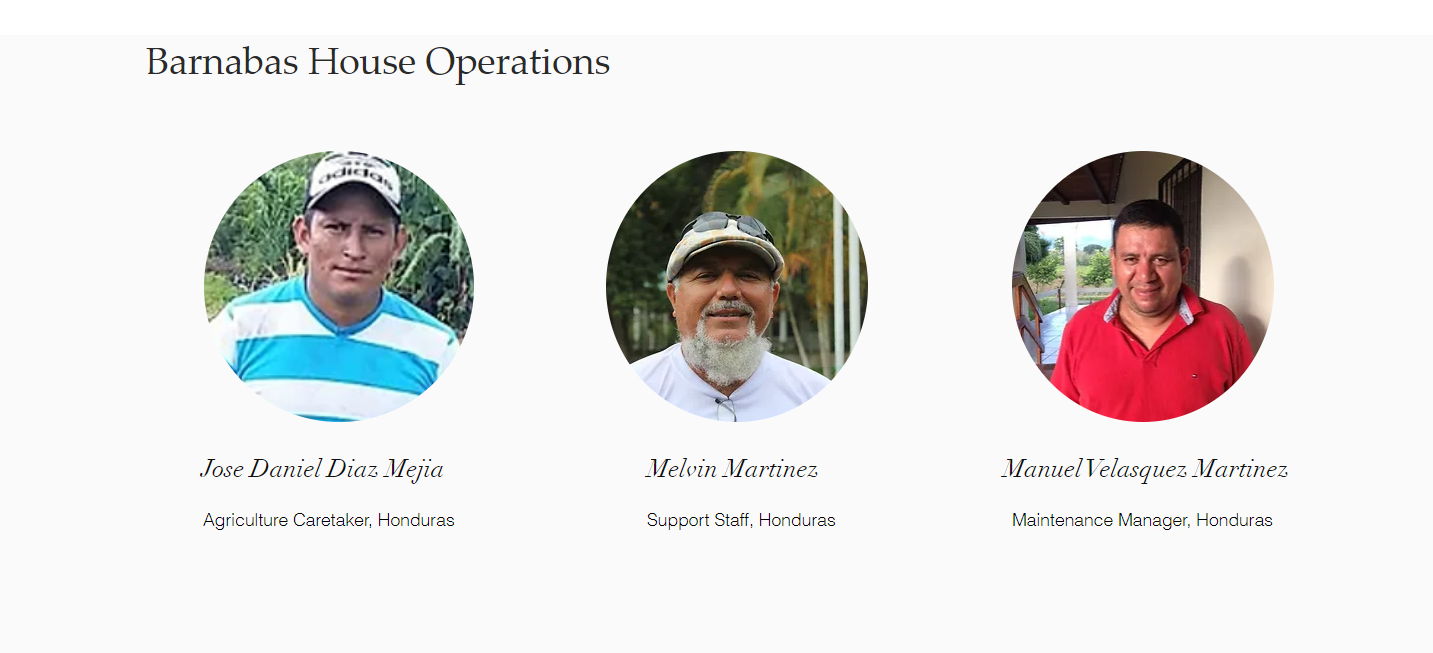 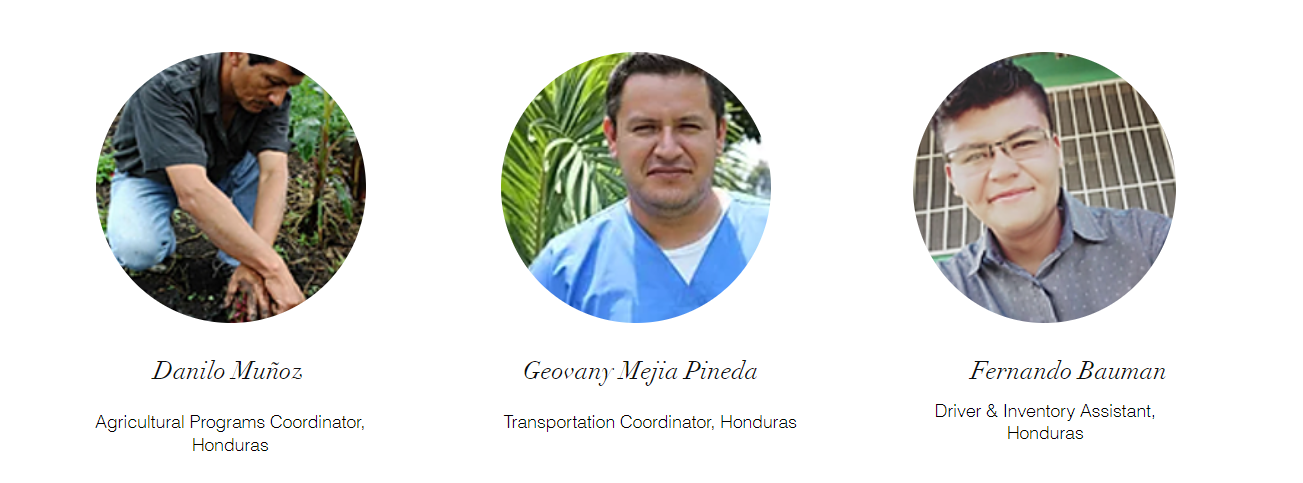 Meet the Friends of Barnabas Staff
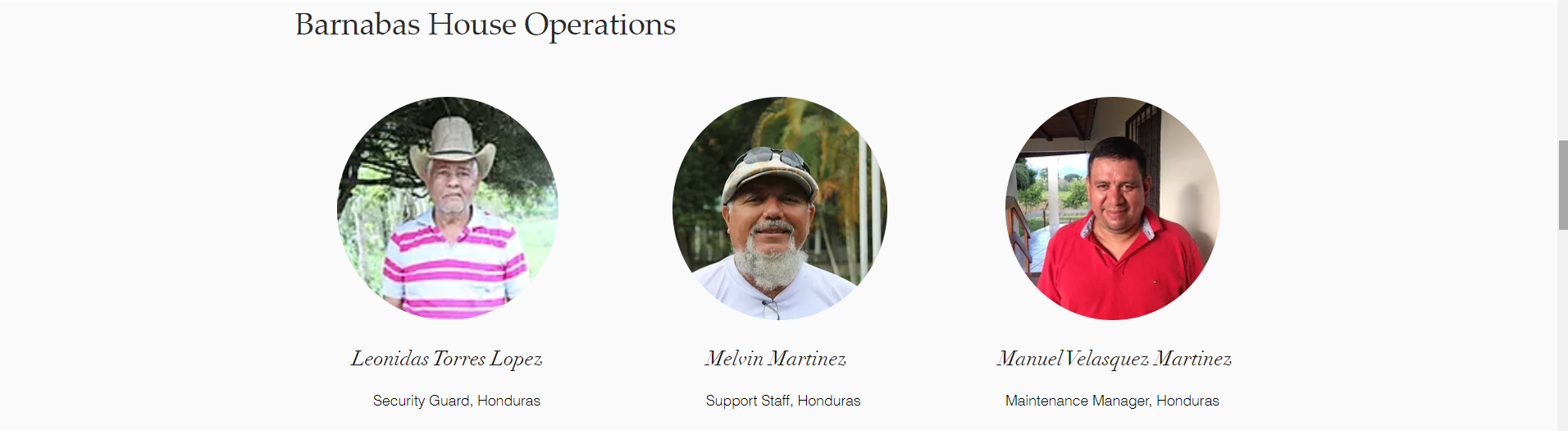 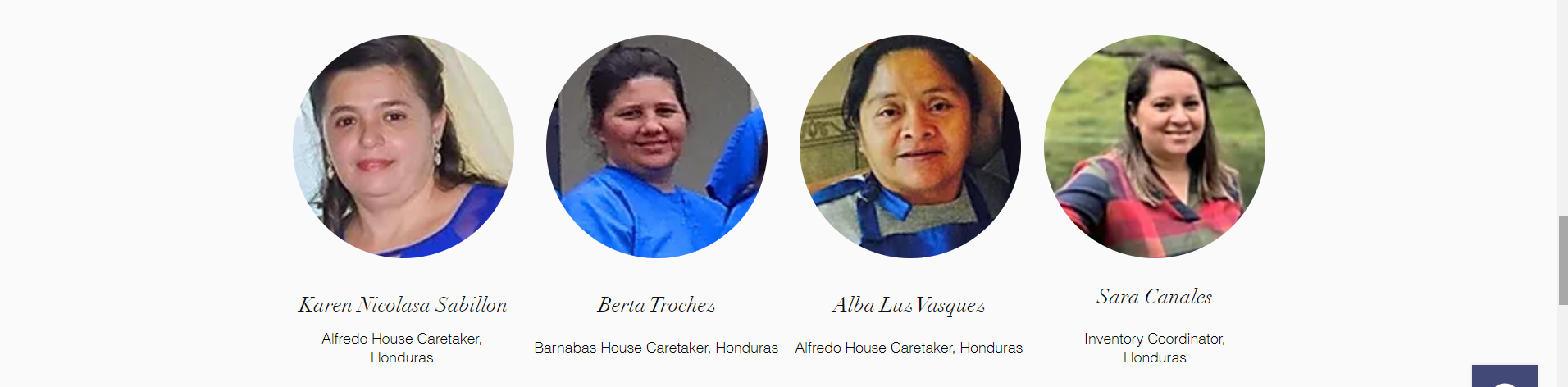 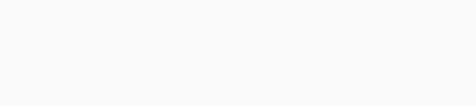 Meet the Friends of Barnabas Staff
Pop Quiz!
Heal. EDUCATE. Empower.Friends of Barnabas’ mission is to empower families in Honduras through healthcare and education.  We envision a strengthened Honduran healthcare system, where all have access to quality care.
FOB’s 3 Program Areas:
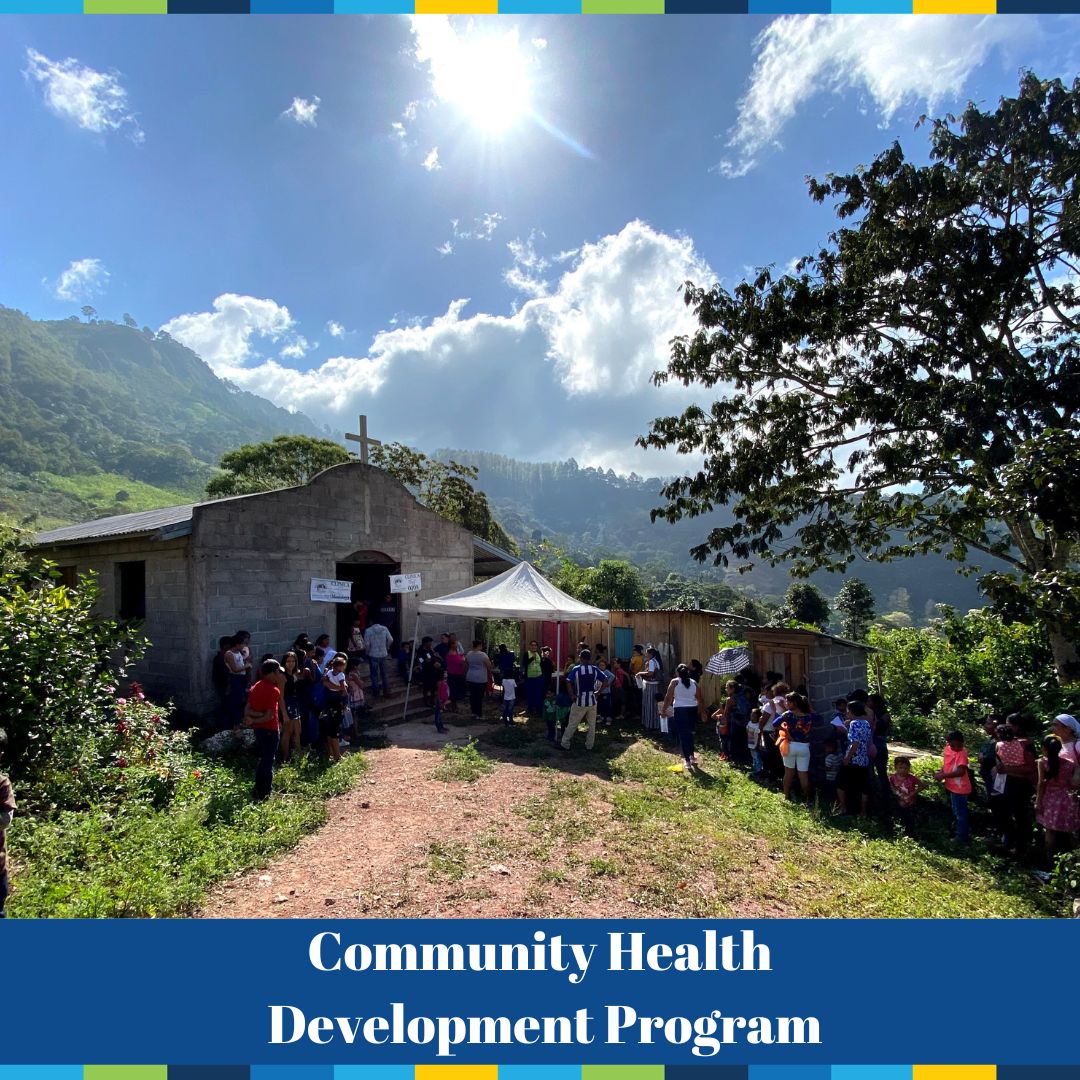 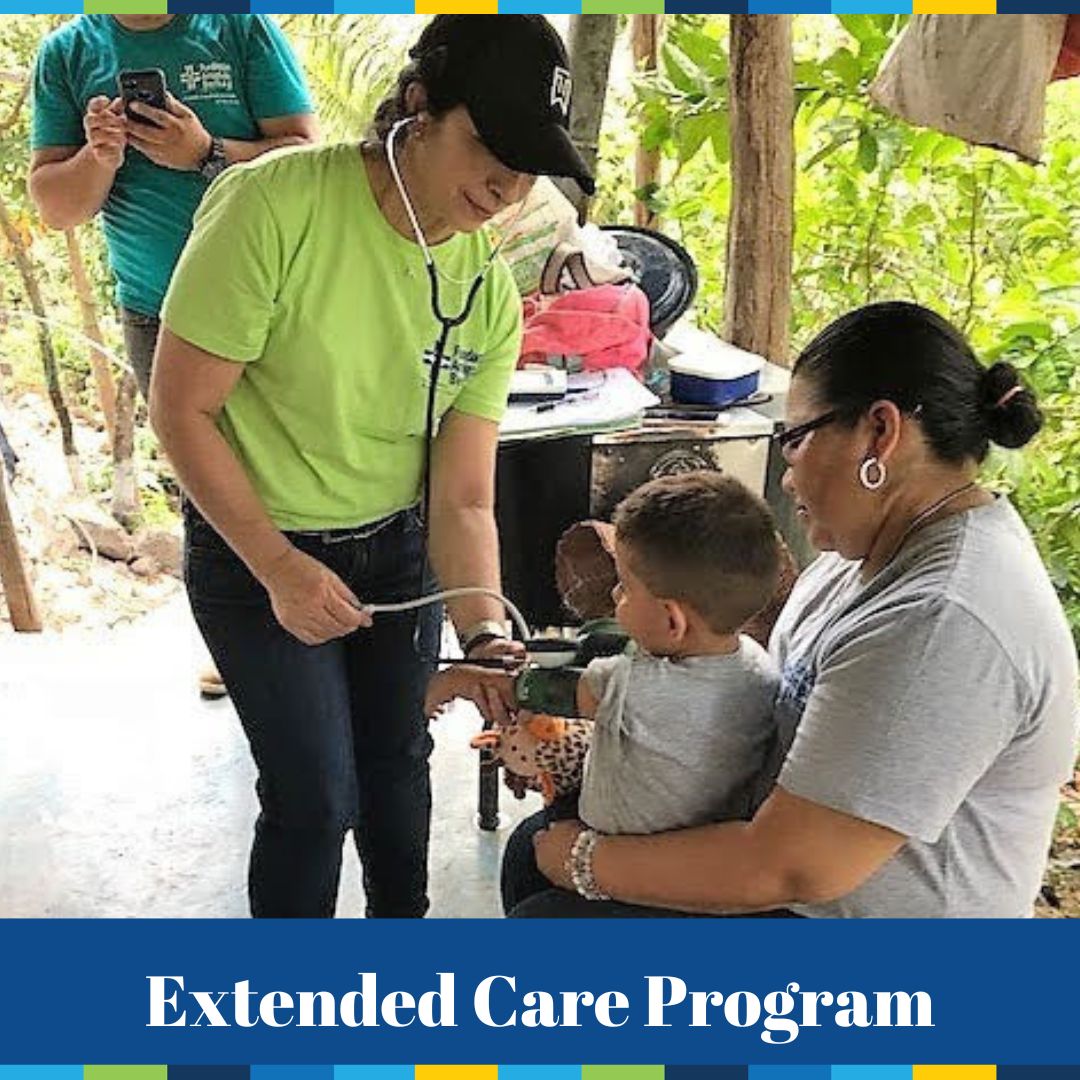 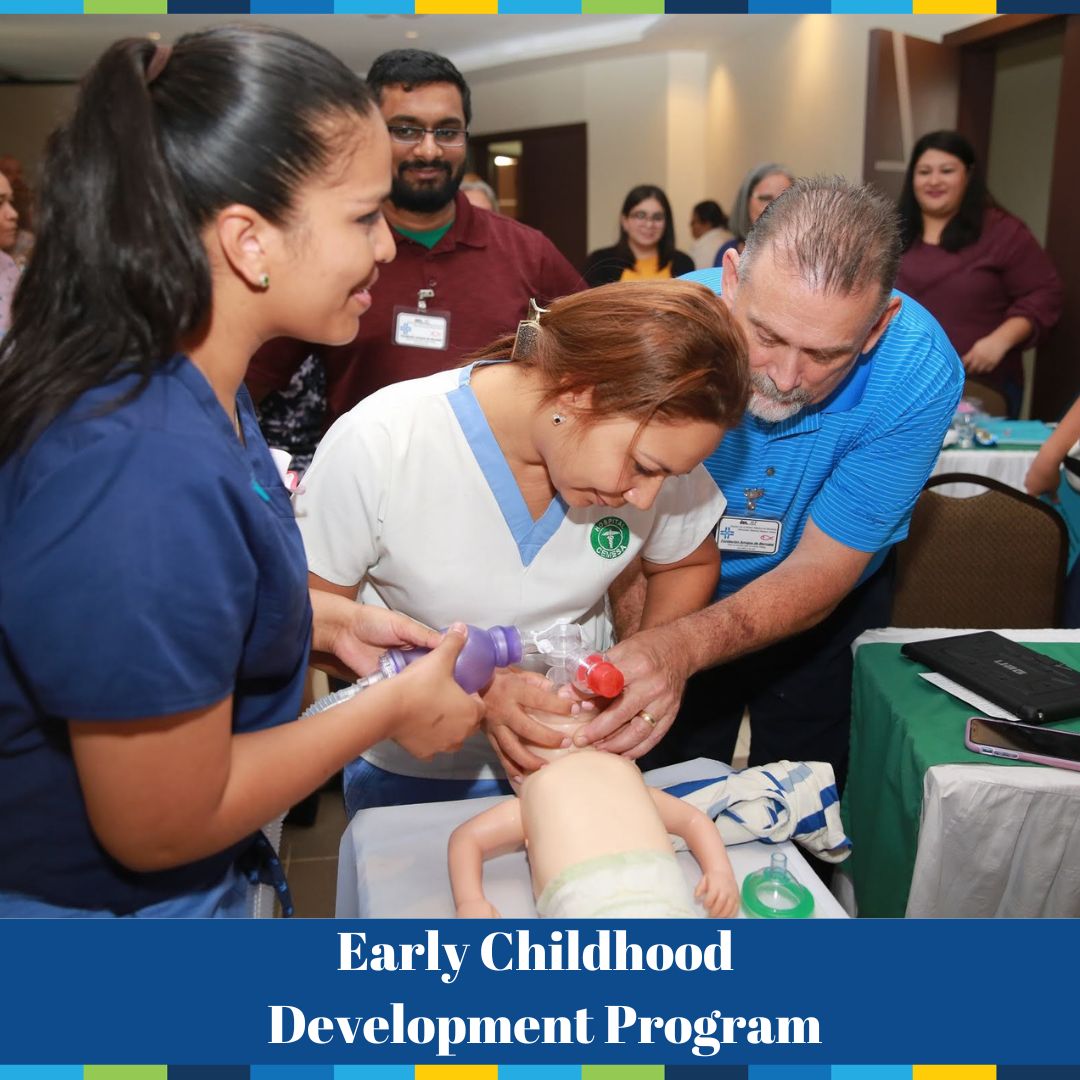 We provide medications, case management, education and food staples to 200+ children with special needs.
Training for NICU healthcare workers in Honduran hospitals
Developmental Screenings for children in our communities
Mountain Medical Teams (MMTs)
Advanced Learning Communities
First Aid Training Program
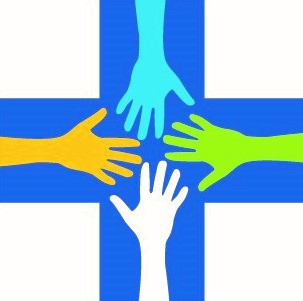 Team Leader Responsibilities
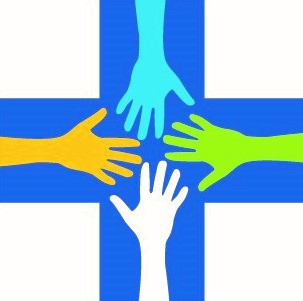 Building Your Team
14 Team Members (10 minimum):
4-6 Medical Volunteers
6-8 Non-medical Volunteers
1-2 Translators
1 in Weights & Measures
2 in Vitamins & De-worming
1 in Pharmacy
2 in Dental
*17-year-old age requirement

    Share your recruitment challenges or suggestions.
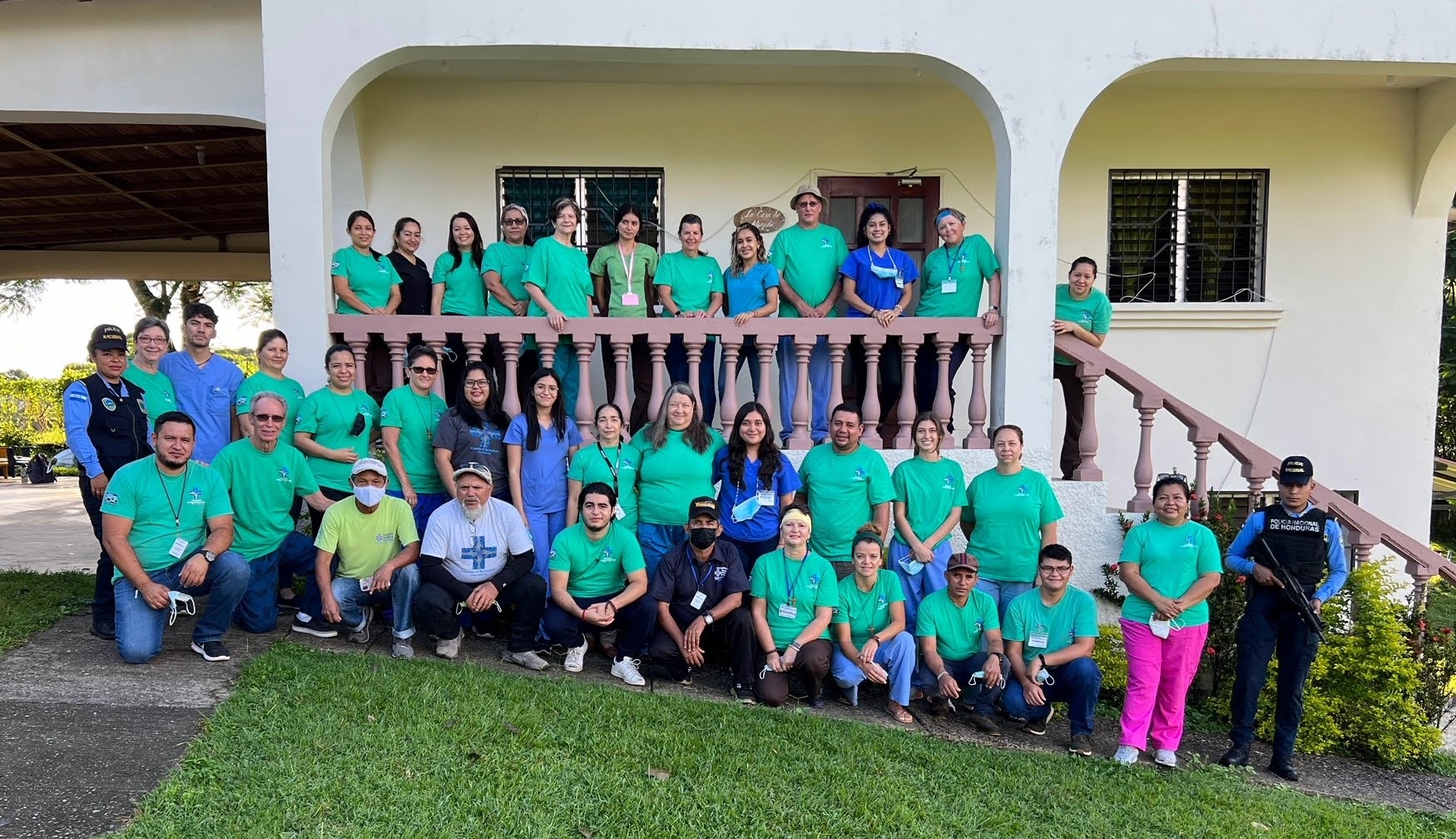 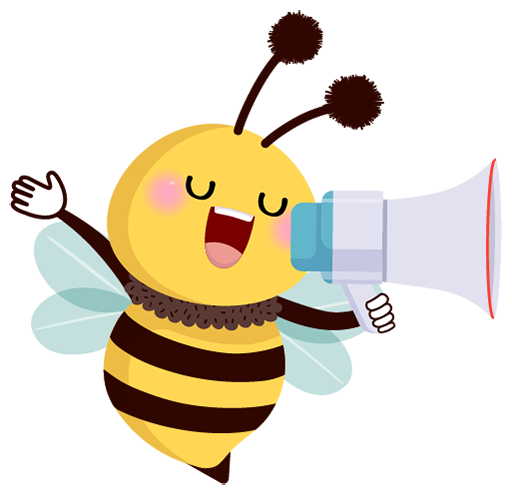 ***Send Informational Email (provided by Katie) to team member as soon as they confirm their participation.***
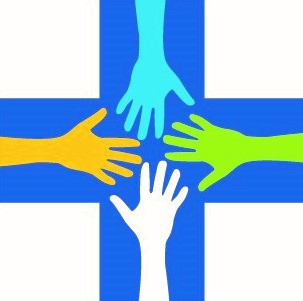 Preparing Your Team
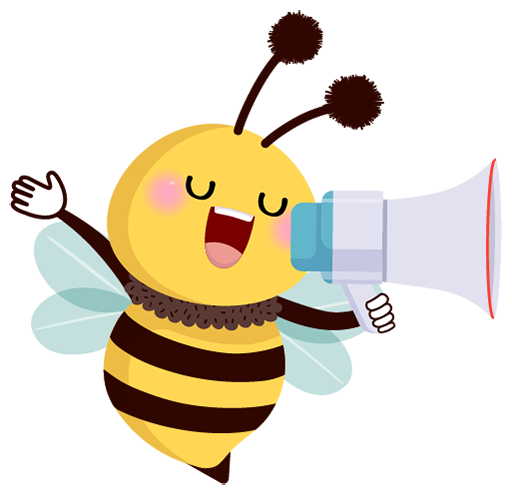 Challenges or Suggestions?
Booking Flights
We need departure cities ASAP!
Individual vs Group Ticket
No longer using FTI
We need online registrations to be filled out accurately and on time.
Additional travel insurance is an option that team members can select on their own.
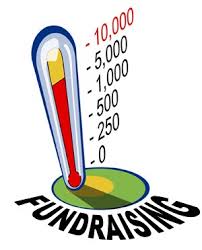 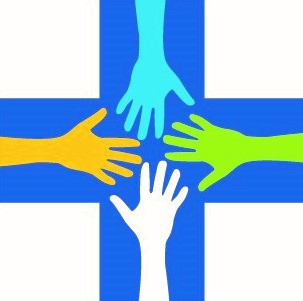 fundraising for Your trip
Individual Team Member Fee: $2250 
Covers airfare, ground transportation, accommodations, meals, medical evacuation insurance.   
$1000* due the 1st of the month, four months prior to travel (needed to book flight)
$1250* due the 1st of the month, two month prior to travel 
*Plus transaction fees for electronic payments.
**Should flights or fuel significantly increase, FOB reserves the right to increase the travel fee.

Team Support Goal: $11,500  due  1st of the month, two months prior to travel 
Covers medication and supplies for clinics.
                                                                                                                                                                                  Challenges 
                                                                                                                                                                                  or suggestions?

				              (info@fobf.org)
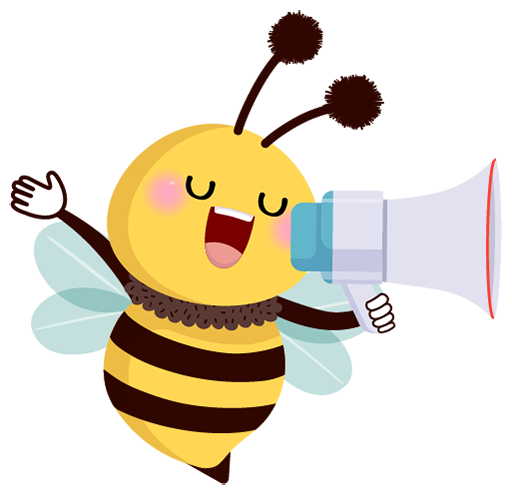 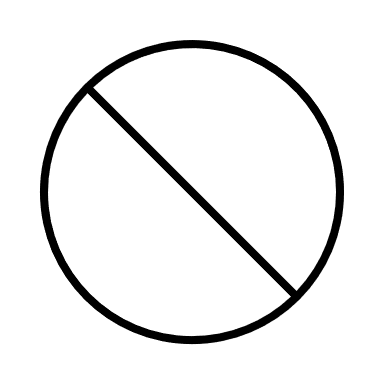 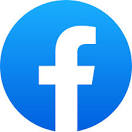 Jo Ellen’s Letter
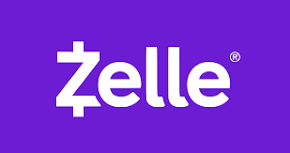 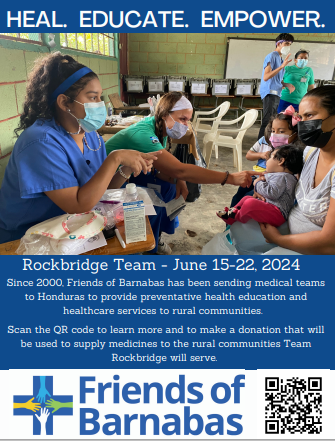 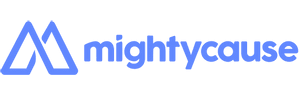 During the TripTravel Days
Communicate with Staff in WhatsApp Travel Group
If flights are cancelled, don’t rebook without letting Grazyna know.  She will be working from her end on getting the team new flights.
Follow instructions given by Katie on getting through customs if your team is bringing medicines or supplies with them.
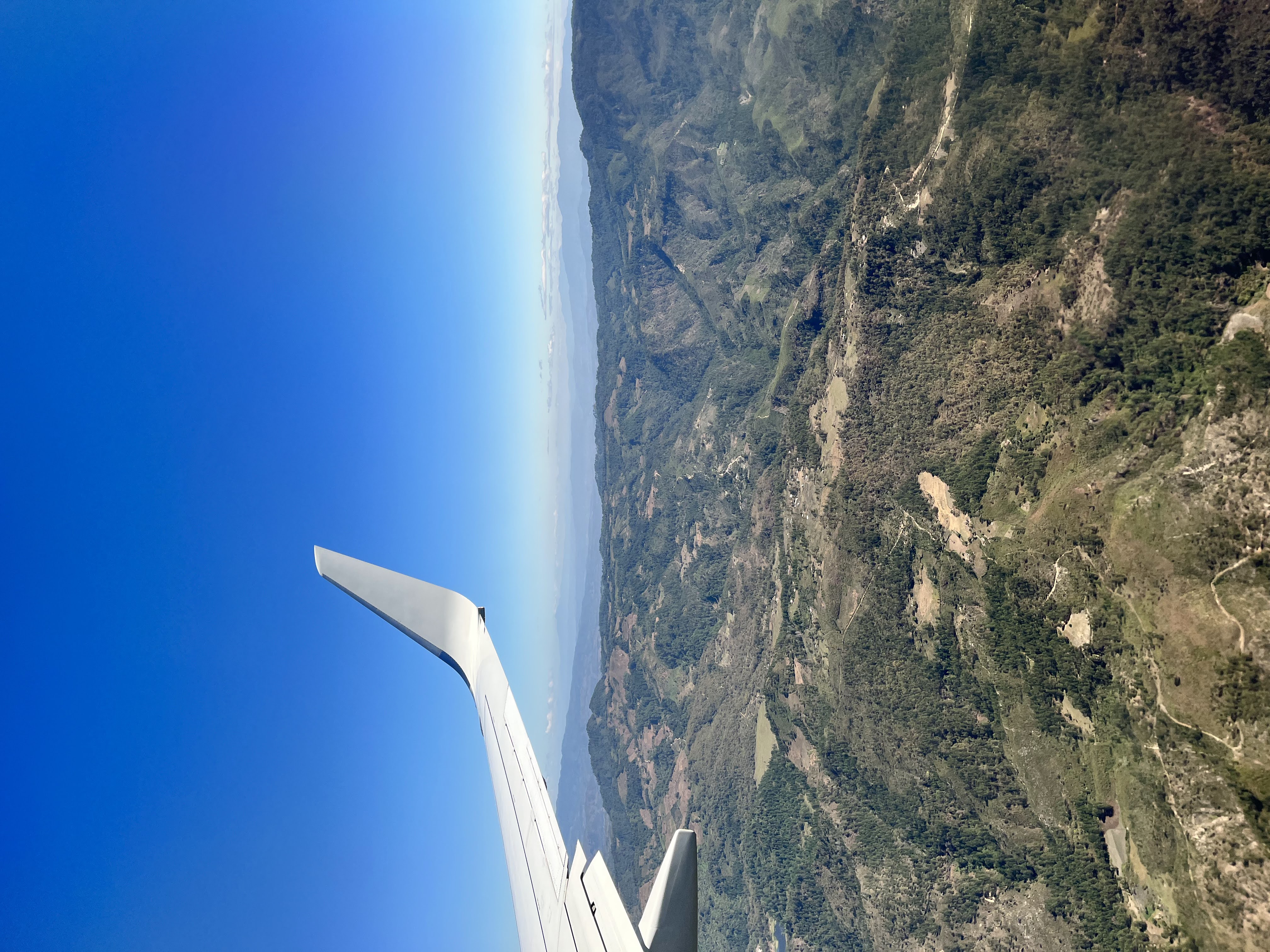 During the tripClinic Days
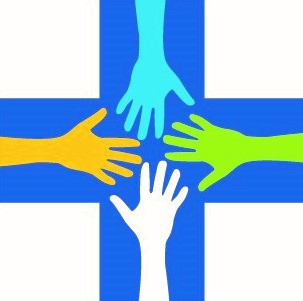 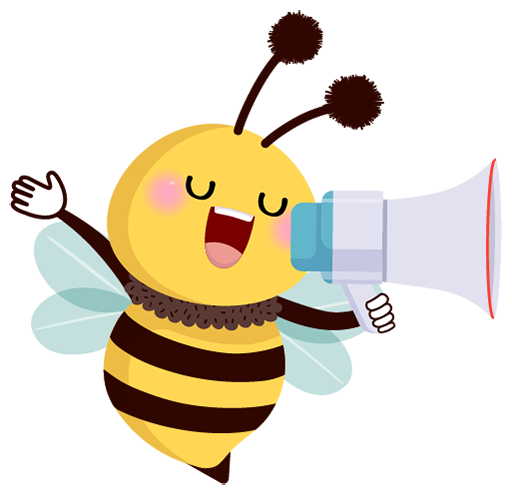 Challenges & Suggestions
Team member illness
Team member behavior
Flight issues
EMR issues
Weather issues
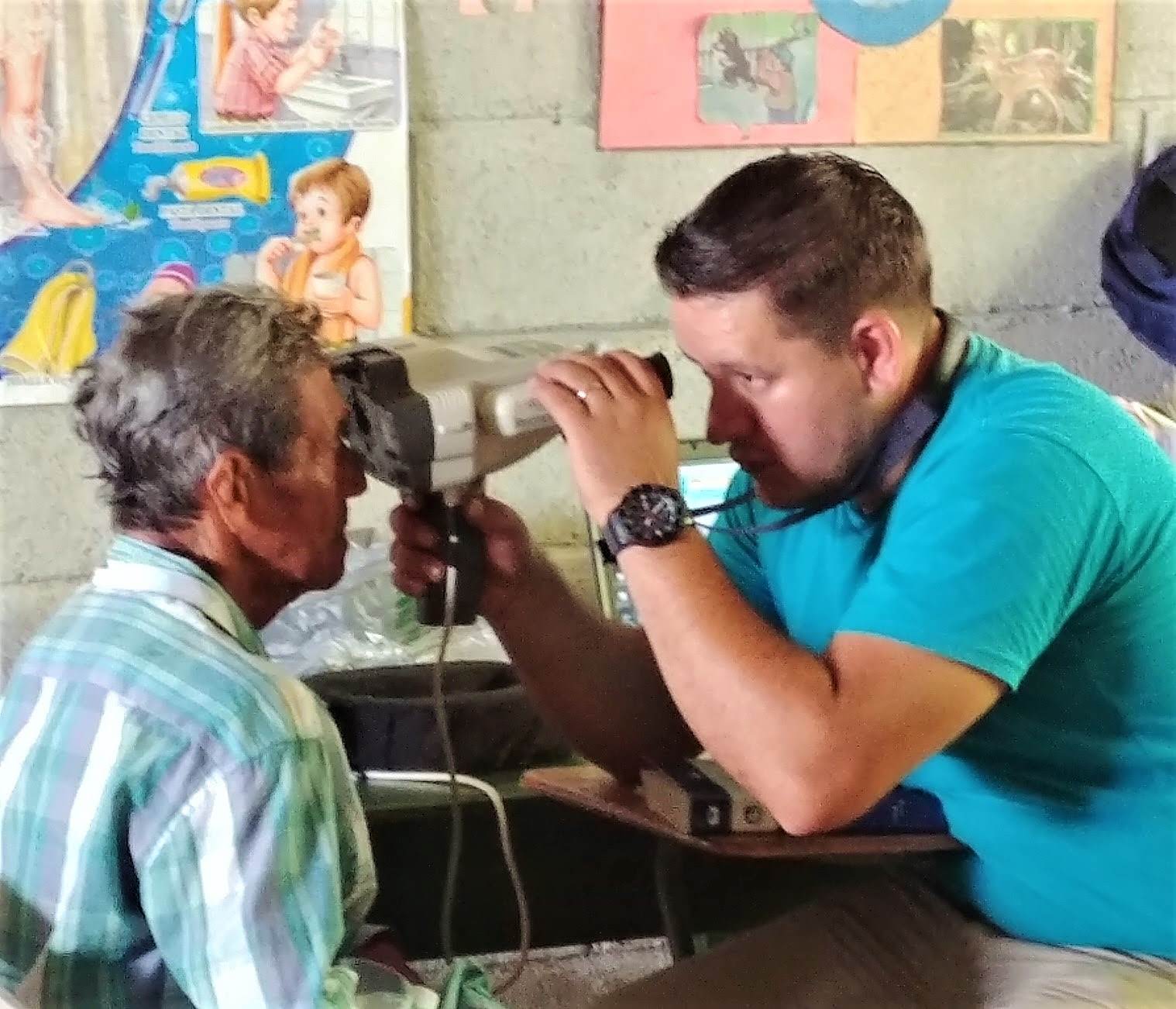 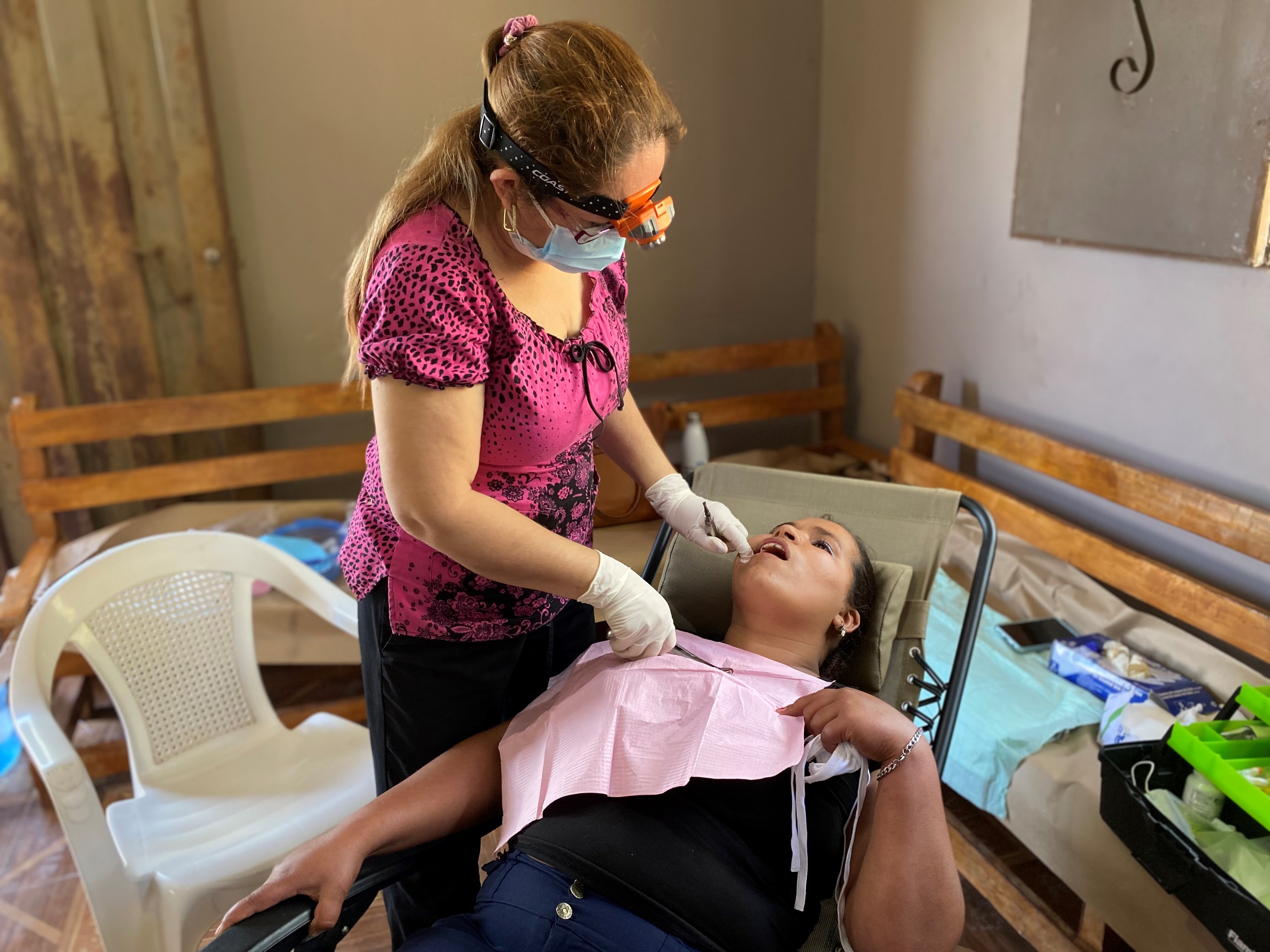 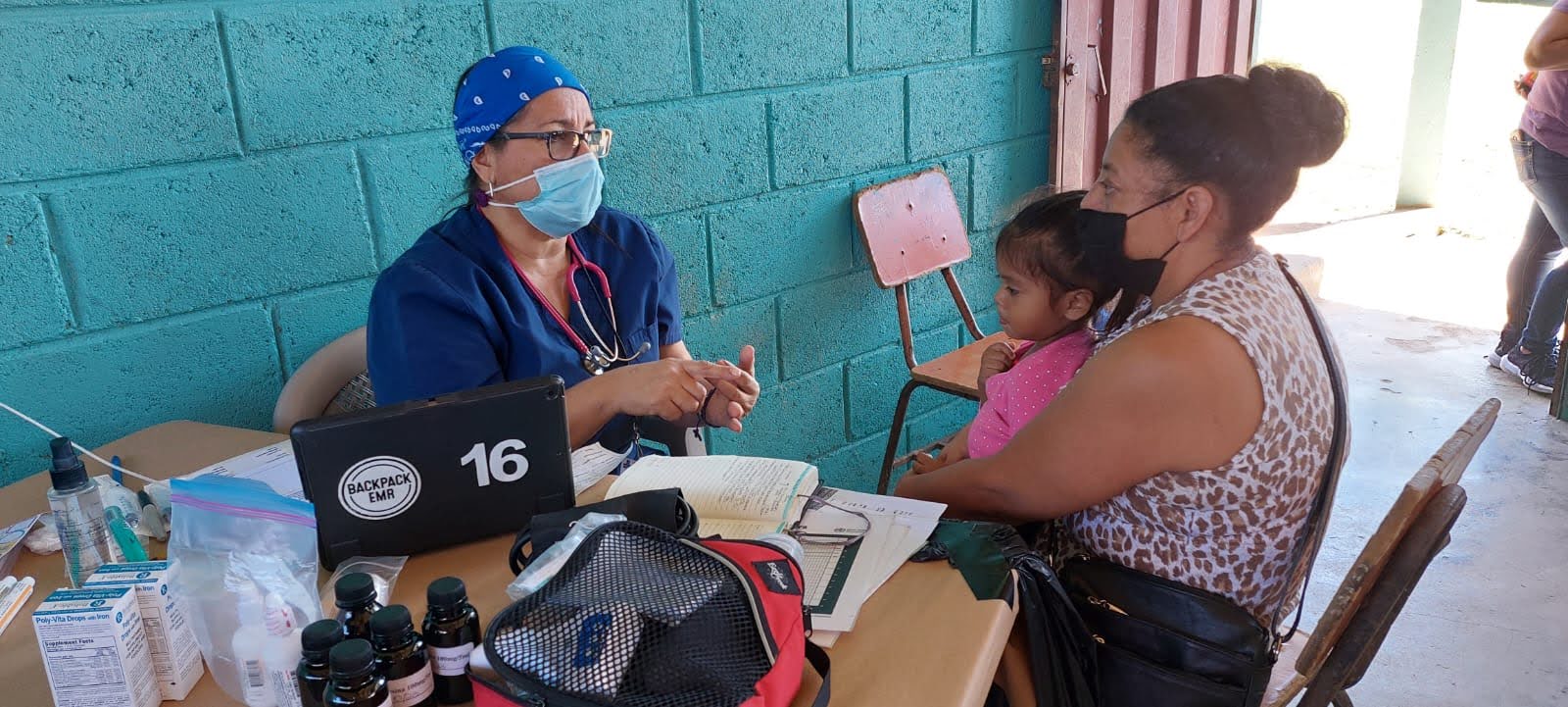 How we are using data collected from the EMR
New Dental Machine & Documentation
Changes coming to the Vision Clinic
Clinic Updates
new for 2024
Team Leader Manual 
$1000 travel advance for team (instead of $2000). $1000 worth of lempiras will be given to treasurer upon arrival to Barnabas House without needing to exchange.
Suitcases instead of duffels
No E-learning app.  Fobf.org/training
Mighty Cause page – not new in itself, but the new way we are using it.
Team Medicine Box available in Alfredo’s House


NEW FOR 2025 – Changing up Team Names
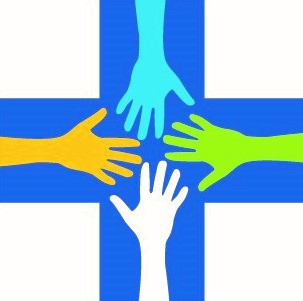 TIMELINE
Checklist is in the Team Leader Manual
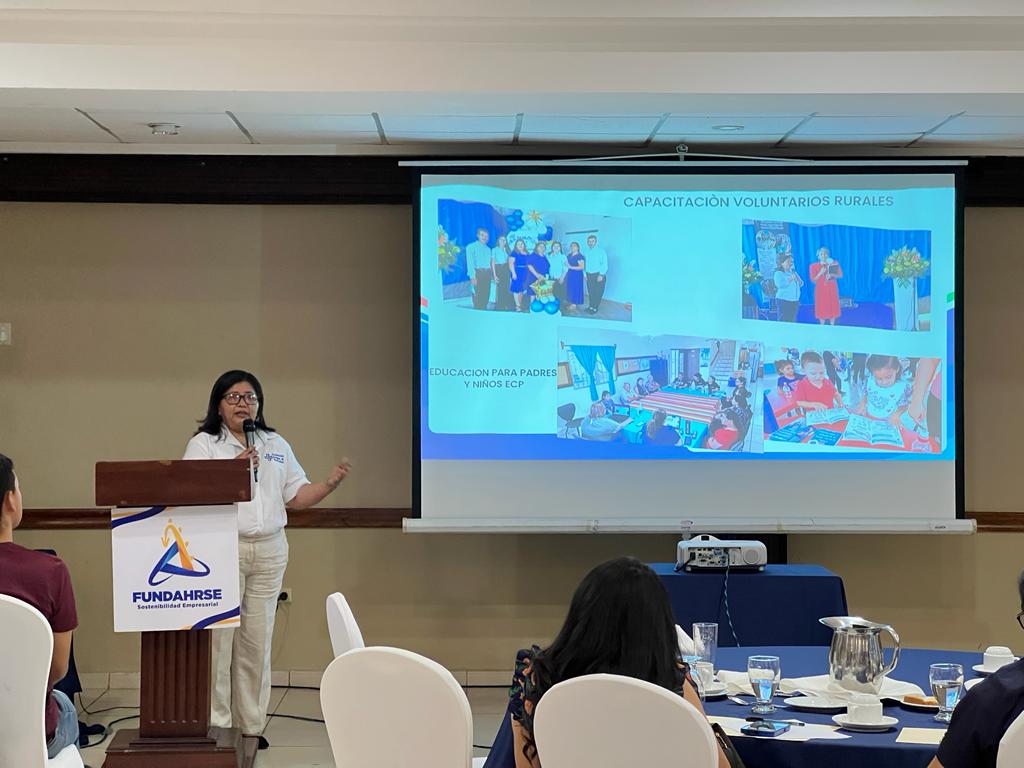 Speaking & Meeting Opportunities
Pop Quiz!
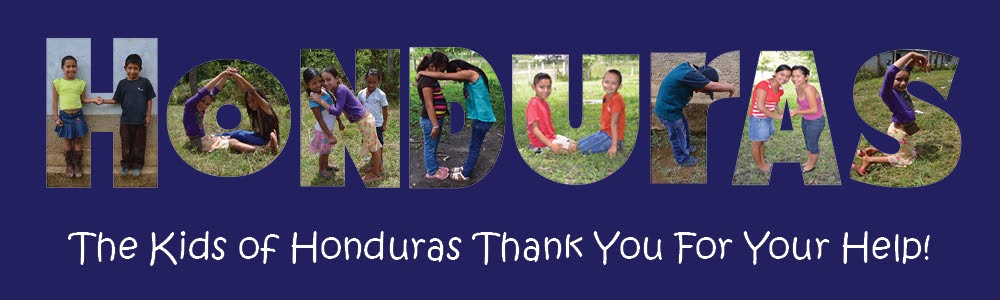 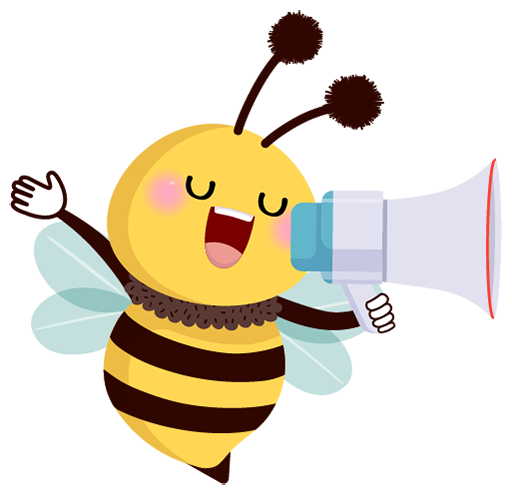 Questions or Comments??